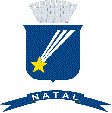 PREFEITURA MUNICIPAL DO NATALSecretaria Municipal de Trabalho e Assistência Social - SEMTAS
IX CONFERÊNCIA DE ASSISTÊNCIA SOCIAL
A GESTÃO E O FINANCIAMENTO NA GESTÃO DO SUAS 

Política de Assistência Social de Natal: avanços ou retrocessos?


Ilzamar Silva Pereira
SECRETÁRIA MUNICIPAL DE TRABALHO E ASSISTÊNCIA SOCIAL - SEMTAS



Natal, julho de 2013.
Alguns parâmetros iniciais para a discussão:
O processo de discussão – e consequentes desdobramentos para a gestão e financiamento na efetivação do SUAS – deve pautar-se pela avaliação do quadro atual da política de assistência social, com ênfase  na atuação da gestão municipal nos últimos 8 anos.
Nossa intenção é produzir, aqui, uma reflexão acerca da política de assistência social de Natal a partir, pelo menos, três cenários:
O quadro empírico desta política, comparando ao que está preceituado na CF 88, na LOAS, na PNAS, NOB-SUAS e NOB-RH/SUAS;
O estágio de desenvolvimento e situação atual do SUAS, confrontando com as principais deliberações das conferências realizadas nos últimos 8 anos;
Desafios do ponto de vista da gestão e do financiamento na efetivação do SUAS
Contextualizando...
Surge em um momento adverso

 NEOLIBERALISMO
Fruto de lutas coletivas de trabalhadores, em especial Assistentes Sociais.
LOAS
(1993)
FOCALIZAÇÃO
Dificuldade de garantir e efetivar os direitos sociais
Tendência das políticas sociais no contexto do
Neoliberalismo:
PRIVATIZAÇÃO
DESCENTRALIZAÇÃO
Contextualização
Se configuram como espaços de discussões e deliberações que vem contribuindo, desde a 1ª Conferência, para a ruptura com práticas tradicionais, buscando consolidar a Assistência Social como direito do cidadão e dever do Estado.
Conferências
Deliberação do SUAS (2003)


Avanço da luta política em 
defesa da Assistência Social sob a ótica do direito
IV Conferência
Contextualizando...
Ganha institucionalidade com a PNAS (2004), NOB/SUAS (2005) e NOB/RH (2006).
Resultado da participação coletiva de diferentes sujeitos históricos que buscam romper com a cultura clientelista, fragmentada, focalizada e privatista, na perspectiva de afirmação do direito e da proteção social.
SUAS
Momento de consolidação de uma cultura organizacional democrática no âmbito da Assistência Social.
O SUAS Tipificou os Programas, Projetos, Serviços e Benefícios Socioassistenciais
No âmbito da Proteção Social Básica: 
Desenvolve ações preventivas junto as famílias em situação de vulnerabilidade no território.

No âmbito da Proteção Social Especial: Presta atendimento especializado a famílias e indivíduos nas situações de risco por violação de direitos.
1- QUADRO EMPÍRICO ATUAL DA POLÍTICA DE ASSISTÊNCIA SOCIAL  X PRECEITOS LEGAIS VIGENTES:
Um tipo particular de política pública que, articulada às demais políticas sociais e econômicas, deve concretizar DIREITOS historicamente negados a uma significativa parcela da população;
 Política de natureza incondicional, isto é, GRATUITA E DESMERCADORIZÁVEL;
 Política cuja execução e de COMPETÊNCIA PRIMAZ DO ESTADO, com a participação e controle da sociedade;
Assistência social regida pela CF/88 e regulamentada pela LOAS passou a ser concebida como:
O Marco do SUAS em Natal
Reestruturação organizacional e programática dos serviços da SEMTAS adequando-os ao SUAS: instituídos os Departamentos de Proteção Social Básica e Especial.
Realização de Concurso Público.
2005
Resgate da execução dos serviços e programas da ATIVA para a SEMTAS.
Pesquisa: “A Condição de Pobreza e Exclusão Social da População de Natal: o mapa da exclusão/inclusão social e os mecanismos de proteção social na cidade de Natal”.
Retrocessos...
Reordenamento organizacional e programático da SEMTAS, contrariando as orientações nacionais: instituição do Departamento de Prevenção e Acompanhamento  aos Usuários de Drogas; Não implantação do setor de monitoramento e avaliação da política, entre outros.
2010- 2012
Terceirização dos serviços socioassistenciais: SCFV – PETI e ProJovem Adolescente -  Serviços de Acolhimento Institucional – Casas de Passagem e Albergue Municipal.
Aumento de contratações irregulares, com adoção de formas flexíveis e precárias de trabalho temporário e terceirizados, comprometendo a continuidade dos serviços.
2- A Situação Atual do SUAS X Deliberações das Conferências Realizadas nos Últimos 8 anos.
De modo geral, as principais deliberações apresentadas através dos relatórios das conferências municipais (2005, 2007, 2009 e 2011) revelam RETROCESSOS no processo de consolidação da Assistência Social na perspectiva  do SUAS.

O contexto é de desmonte e evidências de práticas marcadas pela cultura patrimonialista, conservadora, tecnocrática e clientelista.
EIXO – O COFINANCIANCIMENTO OBRIGATÓRIO DA ASSISTÊNCIA SOCIAL
PRINCIPAIS DELIBERAÇÕES: 
Exercício do controle social no acompanhamento e fiscalização do cumprimento das competências e responsabilidades do órgão gestor do SUAS;

 Fortalecimento e ampliação do orçamento para o cofinanciamento da política de assistência social;

Cofinanciamento por parte órgão gestor estadual dos serviços socioassistenciais de forma sistemática e automática.
SITUAÇÃO ENCONTRADA:
Não acompanhamento da execução dos recursos;

Malversação dos recursos públicos;

Falta de transparência e ingerência na utilização do recursos.

Redução dos recursos municipais destinados à Assistência Social;

Ausência de cofinanciamento Estadual para a política de assistência social.
EIXO – GESTÃO DO SUAS: VIGILÂNCIA SOCIOASSISTENCIAL, PROCESSOS DE PLANEJAMENTO, MONITORAMENTO E AVALIAÇÃO.
PRINCIPAIS DELIBERAÇÕES: 
 Qualificação dos serviços para a consolidação do SUAS e acesso a direitos socioassistenciais;

 Implantação de sistema de informação, monitoramento e avaliação da política;

 Realização de diagnóstico social das situações de vulnerabilidade social;

 Mapeamento dos territórios vulneráveis para melhor conhecimento da realidade do município.

 Fortalecimento e qualificação da rede socioassistencial (entidades socioassistenciais e unidades estatais), a partir de diagnósticos e indicadores sociais.
SITUAÇÃO ENCONTRADA:
Desativação do Setor de Monitoramento e Avliação da SEMTAS.
EIXO – GESTÃO DO TRABALHO
PRINCIPAIS DELIBERAÇÕES: 
Estruturação dos equipamentos públicos com as condições adequadas de trabalho quanto ao espaço físico adequado, equipe técnica específica, material de consumo e permanente, assegurando as proteções sociais do SUAS;

 Realização de concurso público e compor as equipes de referência das unidades (NOB RH);

 Implantação do Plano de Cargos, Carreiras e Salários;

 Fortalecimento do protagonismo e participação dos usuários e a valorização dos trabalhadores;

Capacitação permanente e sistemática dos trabalhadores da área, por parte do órgão gestor estadual.
SITUAÇÃO ENCONTRADA:
Atraso no pagamento dos salários dos funcionários terceirizados, incluindo os direitos trabalhistas como férias e 13º salário (ATIVA). Processo Seletivo e folhas de pagamento diversos;

Quadro excessivo de pessoal, contratados sem qualificação para o cargo ocupado, percebendo altos salários, sem desempenhar suas funções e muitos não compareciam ao local de trabalho;

Constatação de funcionários em situação de desvio de função, além de vencimentos diferenciados para ocupantes do mesmo cargo.
EIXOS – GESTÃO DOS SERVIÇOS, PROGRAMAS, PROJETOS E REGIONALIZAÇÃO
PRINCIPAIS DELIBERAÇÕES: 
Qualificação da rede socioassistencial para a execução de serviços;

Ampliação dos serviços de Proteção Básica e Especial.;

Construção de equipamentos públicos (CRAS, CREAS, Unidades de serviços (idosos,crianças e adolescentes;

Ampliação da infraestrutura física e funcional dos equipamentos públicos de Proteção Social.

Maior articulação da política de trabalho e renda com a política de assistência social para execução de projetos de qualificação profissional e inclusão produtiva da população em situação de extrema pobreza;

Regionalização dos serviços socioassistenciais da proteção social especial;

Pactuação de consórcios municipais para execução de serviços de proteção social especial.
SITUAÇÃO ENCONTRADA:
 Processo de terceirização dos serviços socioassistenciais;

Falta de acompanhamento e avaliação por parte da gestão dos serviços terceirizados;

Desativação de programas e serviços, como: Cozinha Solidária, Hortas Comunitárias, entre outros.

Redução gradativa dos serviços socioassistenciais ao longo do quadriênio 2009-2012  e, consequentemente, dos números de atendimentos realizados.
EIXO – GESTÃO DOS BENEFÍCIOS DO SUAS
PRINCIPAIS DELIBERAÇÕES: 
Garantia do acesso a benefícios socioassistencias e outras políticas;

Estabelecimento de procedimentos para a Gestão Integrada de Serviços, Benefícios e Transferência de Renda no âmbito do SUAS;

Acesso e a permanência de todas as pessoas com deficiência até 18 anos, beneficiários do BPC na Escola;
BPC na Escola – preenchimento dos questionários de identificação de barreiras; inclusão e permanência na escola;

Regulamentação dos Benefícios Eventuais da política de assistência social.
SITUAÇÃO ENCONTRADA:
Famílias não cadastradas: (Cerca de 10.000 cadastros para o Programa Bolsa Família deixaram de ser digitados, correndo o risco das famílias perderem o benefício);


Elevado índice de crianças e adolescentes em situação de trabalho infantil. São 7.823 pessoas entre 10 e 17 anos com alguma ocupação trabalhista em Natal (IBGE/2010);


Não acompanhamento de Famílias do PBF e Beneficiários do BPC;

Não regulamentação do benefícios eventuais.
3-  DESAFIOS DO PONTO DE VISTA DA GESTÃO E DO FINANCIAMENTO
O processo de uma gestão pública participativa deve ser conduzido, considerando-se os seguintes aspectos: 

O caráter público democrático, mediante o estabelecimento de canais de diálogo e articulação com os conselhos e fóruns no sentido de ampliar o debate, de envolver as representações dos usuários, trabalhadores e entidades prestadoras de serviços.
O caráter ético, estimulado pelos valores democráticos, pelo estabelecimento de critérios de equidade e respeito aos cidadãos e cidadãs nas suas diferentes necessidades.
O caráter técnico, a partir da valorização   dos trabalhadores do SUAS, de uma estrutura adequada aos complexos desafios colocados no âmbito da política de assistência social.
3-  DESAFIOS DO PONTO DE VISTA DA GESTÃO  E  DO FINANCIAMENTO
Do ponto de vista da gestão: é preciso investir na qualificação sistemática de toda rede socioassistencial para assegurar serviços com qualidade e respeito aos usuários.
Do ponto de vista do financiamento:
  No debate sobre o financiamento da política e da rede socioassistencial, ainda, reside a difícil discussão sobre a partilha dos recursos, dos parcos recursos da área.
DESAFIOS e DIFICULDADES na Efetivação do SUAS
Ampliar os recursos orçamentários e financeiros destinados à Assistência Social.

Efetivar o cofinanciamento estadual.

Realizar Concurso Público e implantar o Plano de Carreiras, Cargos, e Vencimentos, conforme estabelece a NOB-RH/SUAS.


Estabelecer uma relação conveniada, transparente e participativa com as organizações da sociedade civil que integram a Rede de Proteção Social, em caráter complementar, assegurando padrão de qualidade no atendimento e o caráter público.
DESAFIOS e DIFICULDADES na Efetivação do SUAS
Dotar os equipamentos públicos da SEMTAS com as condições adequadas de trabalho quanto ao espaço físico adequado, equipe técnica especifica, material de consumo e permanente, assegurando as proteções sociais do SUAS.

Construir equipamentos públicos (CRAS e CREAS), em conformidade com orientações técnicas do MDS.

Efetivar a intersetorialidade entre as políticas executadas pela SEMTAS e as demais políticas públicas.
A IX Conferência, com o tema“A Gestão e o Financiamento na Efetivação do SUAS” Impõe para nós o desafio de:
Efetivar uma gestão pública pautada em princípios éticos e técnicos.

 Garantir o cofinanciamento público regular e automático.

 Ofertar serviços com qualidade.

 Garantir condições dignas de trabalho.
Com essas reflexões, esperamos que os debates e deliberações desta Conferência produzam propostas que sinalizem novos rumos para a Política de Assistência Social de Natal, contribuindo para torná-la efetivamente política pública garantidora de direitos.
Obrigada!
E-mail: ilzamar.silva@natal.rn.gov.br

Contato: (84) 3232-9241